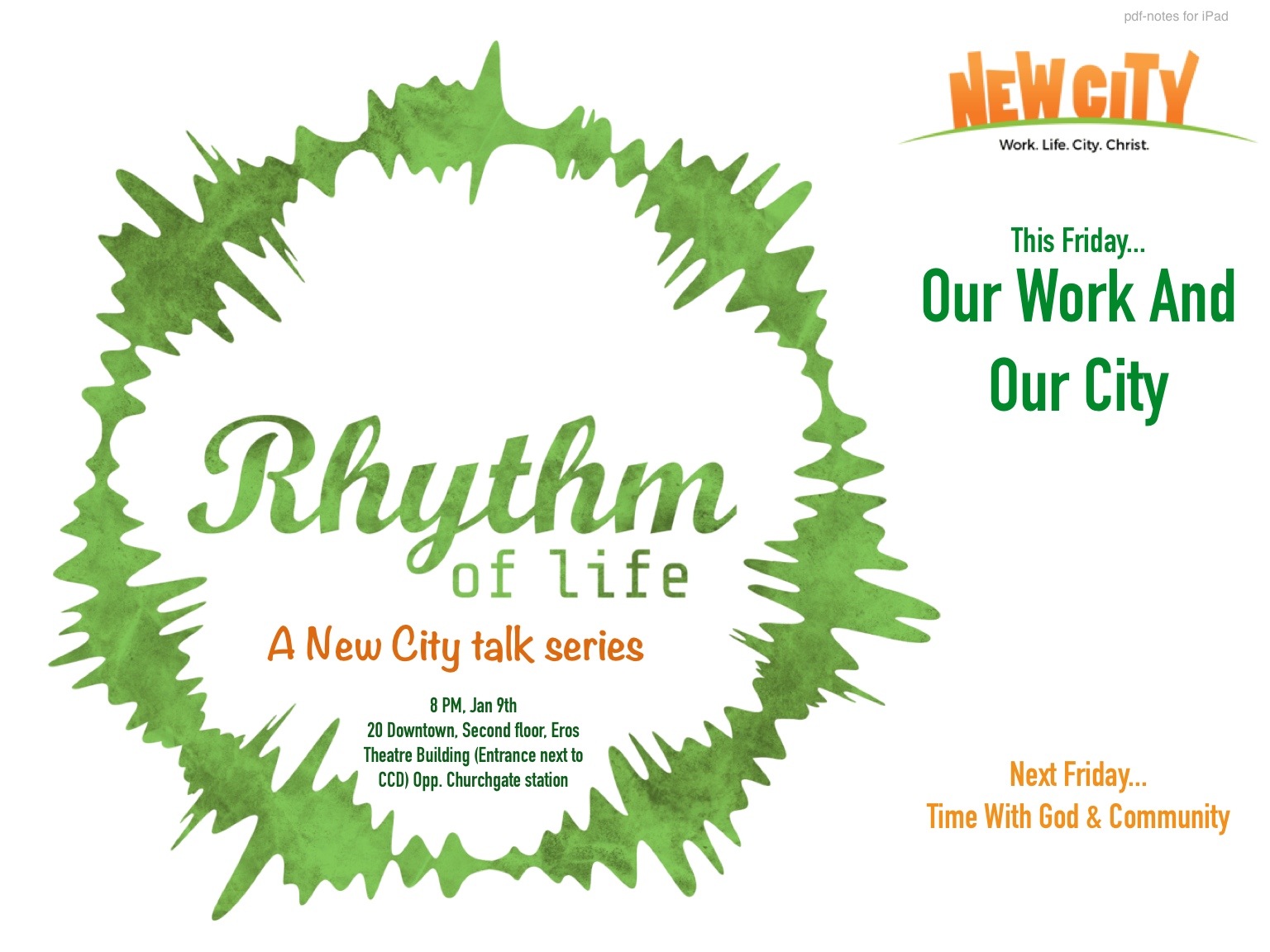 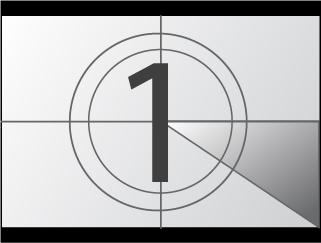 SETTING UP……
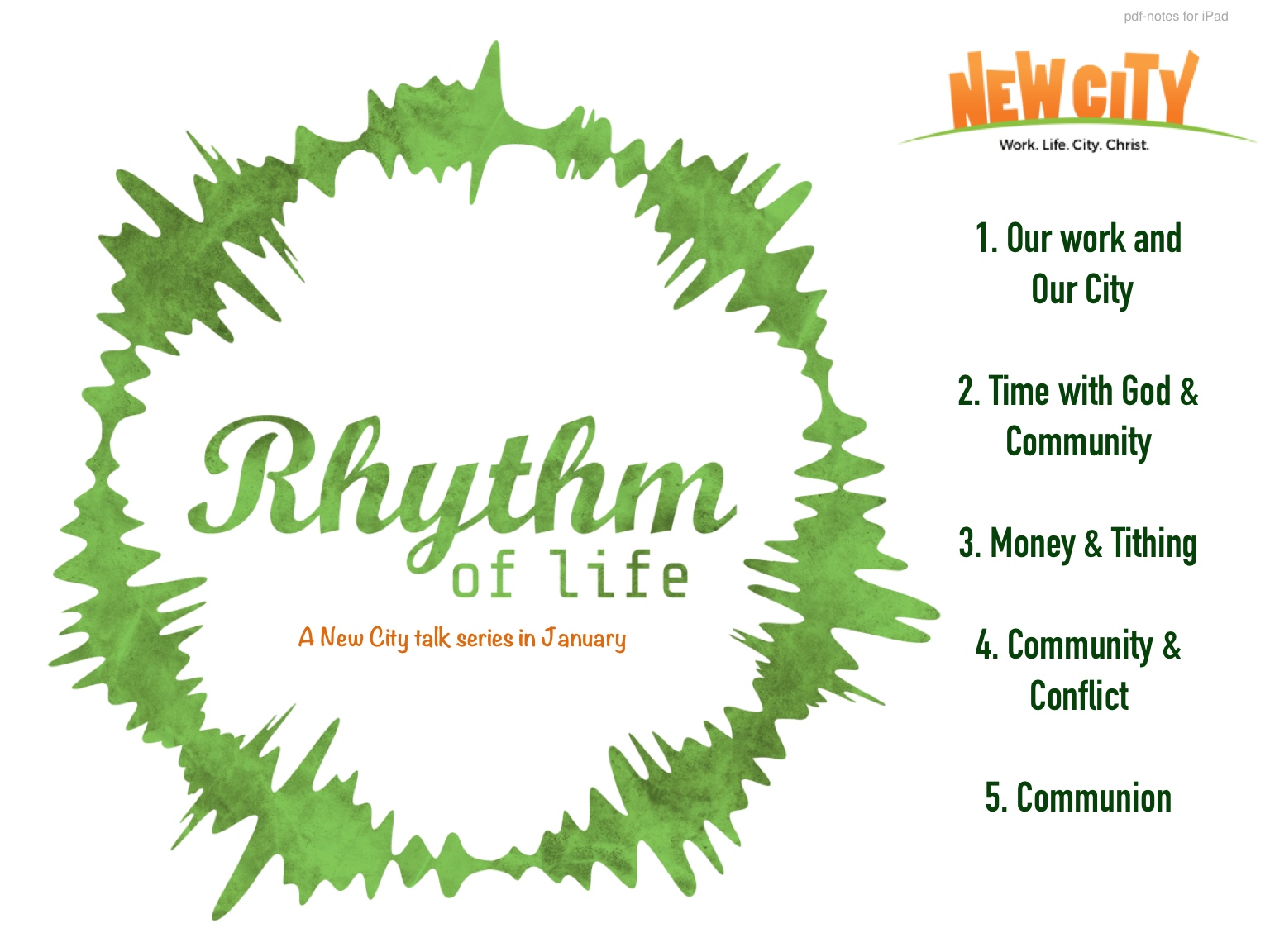 11 The high priest carries the blood of animals into the Most Holy Place as a sin offering, but the bodies are burned outside the camp. 12 And so Jesus also suffered outside the city gate to make the people holy through his own blood. 13 Let us, then, go to him outside the camp, bearing the disgrace he bore. 14 For here we do not have an enduring city, but we are looking for the city that is to come.			Heb 13:11-14
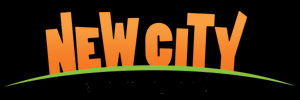 Our Work & Our City
The story arc of the Bible

Three practical applications regarding our work and our city.
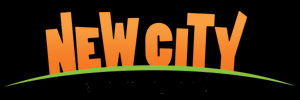 Our Work & Our City
“Our Father in heaven, 
Hallowed be your name,
Your kingdom come, 
Your will be done
On earth as it is in heaven.							
							Mathew 6:9-10
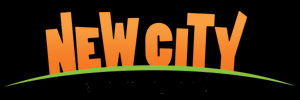 Our Work & Our City
“Your kingdom come…
On earth as it is in heaven.”							
							Mathew 6:9-10
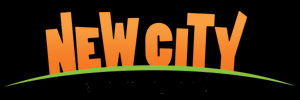 Our Work & Our City
WHERE DO WE SEE GOD’S PERFECT WORLD HERE ON EARTH?
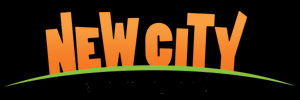 Our Work & Our City
In two places:

Beginning of the Bible (Genesis 1 & 2)

End of the Bible (Rev 21 & 22)
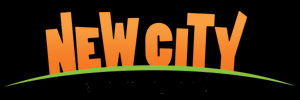 Then I saw “a new heaven and a new earth,”[a] for the first heaven and the first earth had passed away, and there was no longer any sea. 2 I saw the Holy City, the new Jerusalem, coming down out of heaven from God, prepared as a bride beautifully dressed for her husband. 3 And I heard a loud voice from the throne saying, “Look! God’s dwelling place is now among the people, and he will dwell with them. They will be his people, and God himself will be with them and be their God. 4 ‘He will wipe every tear from their eyes. There will be no more death’[b] or mourning or crying or pain, for the old order of things has passed away.”
5 He who was seated on the throne said, “I am making everything new!” Then he said, “Write this down, for these words are trustworthy and true.”  	Rev 21:1-5
Our Work & Our City
THE NEW CITY!

New heaven & New earth
The new city will come down from heaven
God will live with men
No more death or pain or mourning


THIS IS THE CULMINATION OF OUR FAITH!
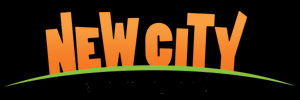 Our Work & Our City
TWO COMMON THINGS IN GOD’S PERFECT WORLD SEEN AT THE BEGINNING OF THE BIBLE AND THE END
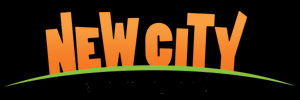 Our Work & Our City
TWO THINGS BETWEEN THE BEGINNING OF THE BIBLE AND THE END

	 PERFECT FELLOWSHIP WITH GOD

	 DOMINION OF MAN
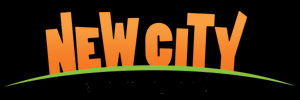 Our Work & Our City
THE RULE OF MAN

	“Be fruitful and increase in number; fill the earth and subdue it. Rule over the fish of the sea and the birds of the air and over every living creature that moves on the ground.”
							Genesis 1: 28

THE THEME: FRIENDSHIP WITH GOD AND RULING OVER CREATION BY LIVING AND WORKING IN CITIES
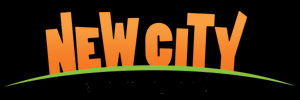 Partner: Hardware & Software
Our Work & Our City
“The Lord God took the man and put him in the Garden of Eden to WORK IT and take care of it.”     			Gen 2:15

Be friends with God. Live and work in a city!
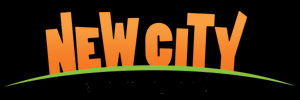 Our Work & Our City
DOMINION OF MAN

	“The throne of God and of the Lamb will be in the city, and his servants will serve him. They will see his face and his name will be on their foreheads. There will be no more night. They will not need the light of a lamp or the light of the sun, for the Lord God will give them light. And they will reign for ever and ever.”		Rev 22: 3-5


	THE THEME: FRIENDSHIP WITH GOD AND RULING OVER CREATION BY LIVING AND WORKING IN CITIES
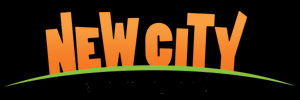 Our Work & Our City
God’s perfect plan for a perfect world involved three things:

Perfect friendship between God and man
Men & women living in a city
Men & women working 

NEW CITY
 WORK. LIFE. CITY. CHRIST
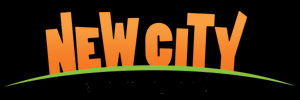 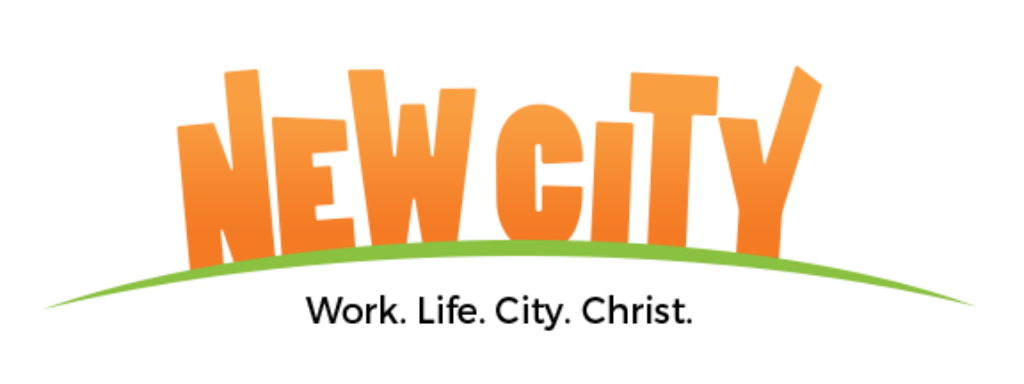 Our Work & Our City
THE ONE GRAND STORY ARC OF THE BIBLE!
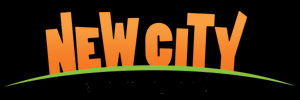 Our Work & Our City
THE BEGINNING: God created earth and asked 
Men & women to live in friendship with Him in a city and rule the world through their work

ADAM SINNED. CHRIST CAME AND BECAME THE ATONING SACRIFICE ON THE CROSS.

THE END: God creates a new earth and asks men & women to live in friendship with Him in a city and rule the world with their work.


S
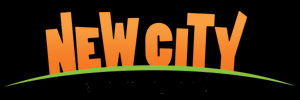 THREE APPLICATIONS!
1. Our work and our city are far more spiritual than we imagine

2. We need our work and our city far more than we imagine

3. We will work and live in a city far longer than we imagine
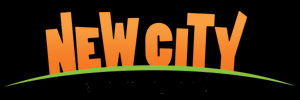 1. Our work and our city are far more spiritual than we imagine
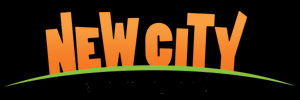 Our Work & Our City
We see work as:

Livelihood
Identity
Expression

Material…..
Sometimes emotional…
Rarely Spiritual
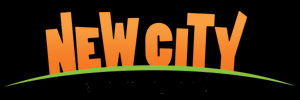 Our Work & Our City
“God made the wild animals according to their kinds, the livestock according to their kinds, and all the creatures that move along the ground according to their kinds. AND GOD SAW THAT IT WAS GOOD.”				      Gen 1:25
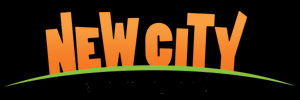 Our Work & Our City
JOB SATISFACTION IS A SPIRITUALEXPERIENCE INSPIRED BY GOD!
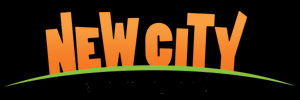 Our work demands our worship!
Our work also pretends to be God
Our work also consumes us
Our work also enslaves us
Our work also offers us an identity apart from God
Our work can become an idol or a God substitute
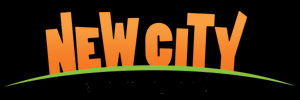 At New City, we want to celebrate our work; not be consumed by it
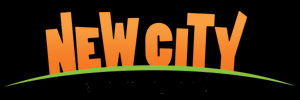 Life in New City!
My story
Just as our work is far more spiritual than we imagine…Our city is also far more spiritual than we imagine…
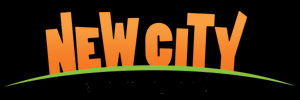 The city is spiritualOur city is far more than just a place where we build our careers…Ultimately, what makes a city?Why did God call us to live and work in a city?Why will we spend eternity with God in a new city?
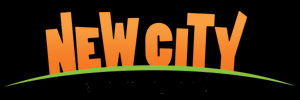 2. We need our work and our city far more than we imagine
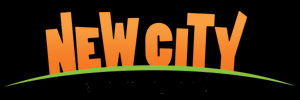 Why we need our work and our city more than we imagine..
What we realise…
We need our work and our city for livelihood, identity & expression
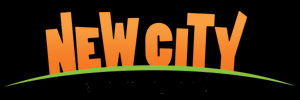 Why we need our work and our city more than we imagine..
What we realise…
We need our work and our city for livelihood, identity & expression

What we don’t realise…
God uses our work and our city to disciple us!
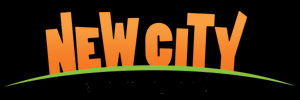 Pocha
Discipled more outside than in
3. We will work and live in a city far longer than we imagine
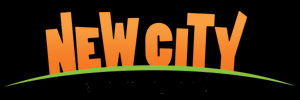 What is heaven?
Perfect friendship between God and man
Men & women living in a city
Men & women working
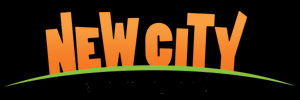 We don’t live in a perfect city.How are we going to get there?
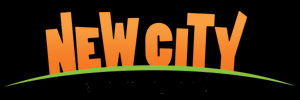 11 The high priest carries the blood of animals into the Most Holy Place as a sin offering, but the bodies are burned outside the camp. 12 And so Jesus also suffered outside the city gate to make the people holy through his own blood. 13 Let us, then, go to him outside the camp, bearing the disgrace he bore. 14 For here we do not have an enduring city, but we are looking for the city that is to come.			Heb 13:11-14
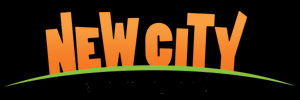 Jesus left the perfect heavenly city and came to this messed up earthly city…

We denied him entry into our messed up city and we crucified outside the gates of our city…..

Jesus willingly died outside our messed up city so that we could live inside His perfect city forever!
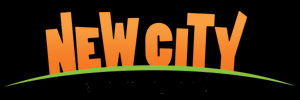